Chordomas            and Chondrosarcomas Youmans Chap. 155
Inroduction 
Are relatively rare, slow-growing, malignant, locally aggressive forms of primary bone tumors. 
Arise from notochordal remnants along the neuraxis at developmentally active sites, such as the skull base, vertebral bodies, and sacrum.
Cause significant damage through local bone destruction and compromise of surrounding neurological and neurovascular structures.

Chondrosarcomas are mesenchymal, nonmeningothelial tumors composed of a 
chondroid matrix mineralization of “ring and arcs” and
nonmineralized portion of hyaline cartilage

Chordomas and chondrosarcomas are minimally responsive to conventional chemotherapy and radiation therapy. Thus, surgical resection is the mainstay of treatment.
EPIDEMIOLOGY
Chordomas constitute 1% to 4% of all primary bone tumors.
Most common malignant primary bone tumors of the sacrum and mobile spine.
M > F
The median age at diagnosis is 58.5 years.

Chordomas rarely occur in the pediatric population, and younger patients (<26 years) have a greater likelihood of a cranial presentation.

The anatomic distribution are  
Sacrococcygeal.
Spheno-occipital.
Mobile spine : lumbar  spine  followed  by cervical  spine and thoracic  spine.
Chondrosarcomas can also occur anywhere along the mobile spine, and they primarily involve 
Thoracic region, followed by 
Lumbar spine
Cervical spine. 
M > F
Most chordomas occur after age 50 years,
Most chondrosarcoma occur between ages 30 and 70 years.
PRESENTATION
For both chordomas and chondrosarcomas, pain is the most common presenting symptom regardless of the location. 
At the skull base, chordomas often grow in the clivus and present with 
Cranial nerve palsies, and they may induce endocrinopathies. 
Rare presentations include epistaxis and intracranial hemorrhage.
A palpable mass may be present in the neck or back as the tumor expands outward posteriorly.
Chordomas of the mobile spine and sacrum often encroach on the spinal canal, causing compression of the spinal cord, cauda equina, or nerve roots and have a neurological deficit at the time of presentation. 
Cervical chordomas may obstruct the airway; cause dysphagia, dysphonia, or Horner’s syndrome; or give rise to an oropharyngeal mass.
Sacrococcygeal region, presacral extension of chordomas can lead to rectal dysfunction.
Because of their often late-stage diagnosis, distant metastasis is more likely, although chordomas are not typically metastatic on presentation.
Patient survival seems to be less affected by distant metastasis than by local progression of the disease.
HISTOLOGIC FEATURES
Chordomas can be divided into three histologic variants:
Conventional.
Chondroid.
Dedifferentiated.

Conventional  chordomas  are  osteolytic  tumors, consist of multiple lobules (physaliphorous “bubbly” cells), Foci  of  calcification,  hemorrhage, and  subsequent  hemosiderin  deposition,  with  necrotic  areas  less  frequent.
Chondroid  chordomas  tend  to  be  less  aggressive  than  conventional  chordomas.
Dedifferentiated  chordomas  are  comparatively  aggressive,  tend  to  exhibit  high-grade behavior,  carry  a  poorer  prognosis.

Intraosseous  benign  notochordal  cell  tumors,  which  do  not  require  any  surgical  intervention,  are  often  mistaken  for chordomas  and  must  be  adequately  recognized  to  prevent  unnecessary  operations, They have  no  necrotic areas.
Chondrosarcomas make up a heterogenous group of tumors.
Histologically, they can be divided into: 
Conventional.
Dedifferentiated.
Mesenchymal.
Clear cell subtype.

Conventional  chondrosarcomas  the most common originated  from  within  the  medullary cavity  or  cortical  surface.
90% are grade I or grade II, Less than 10% are grade III or IV lesions.
Dedifferentiated  chondrosarcomas  these tumors  are  aggressive,  have  a  higher  distal  metastatic  rate.
Clear  cell  chondrosarcoma  is  a  low-grade  malignant  tumor  that  generally  involves  the  epiphyseal  ends  of  the  long bones, have  a  better  prognosis  than  the  mesenchymal  or  dedifferentiated  chondrosarcomas.

Expression  of the  brachyury  gene  has  been  identified  as  a  definitive  diagnostic marker  that  is  common  and  specific  to  all  chordomas.
RADIOLOGIC IMAGING FEATURES
Chordoma appears as a well-defined, extramedullary, destructive lesion centered in the midline and is often associated with an extraosseous soft tissue mass.
It may be seen to compress and sometimes encase adjacent neurovascular structures and commonly invades the intervertebral disk space between adjacent vertebrae.
CT scan:
Osteolytic, osteosclerotic, or areas of mixed osteolytic and osteosclerotic bone destruction.
Calcifications in the tumor are present in 30% to 70% of cases on CT imaging.
MRI:
T1 range from isointense to hypointense.
Calcification, cystic changes, hemorrhage, and bony expansion are features that appear as hypointense foci.
T2 are hyperintense and heterogenous, with low signal change if the tumor mass is rich in fibrous components.
Contrast display prominent enhancement
Chondrosarcomas often appear as lytic, destructive lesions of varying density on radiologic assessment.
A  peripheral chondrosarcoma  may  produce  thickening  of  the  vertebral  cortex with  exophytic  extension  into  the  soft  tissue.
CT
Reveal tumor extent, regions of calcification, and damage from osteolytic activity.
MRI
T1 hypointense to isointense.
T2 
Hyperintense signals correspond to areas of high water content of hyaline cartilage, and 
Hypointense signals represent mineralization areas.
Contrast 
Nonenhancing intralesional regions  hyaline cartilage, cystic mucoid tissue, or necrosis.
Peripheral ring or heterogenous enhancement of the entire tumor.
DIFFERENTIAL DIAGNOSIS
Metastatic lesions.
Multiple myeloma.
Plasmacytoma.
Osteomyelitis.
Lymphoma.
Benign notochordal rests.
Giant cell tumor, Aneurysmal bone cyst.
Osteoid osteoma, Osteoblastoma, hemangioma, and nerve sheath tumor.
Malignant lesions include Ewing’s sarcoma, primitive neuroectodermal tumor, osteosarcoma, Paget’s sarcoma.

The  differential  diagnosis  for  primary  vertebral lesions  includes  all  of  these  pathologies  as  well  as  
Teratoma  and dermoids.  
Myxopapillary  ependymomas,  which  are  slow-growing lesions  that  arise  from  the  filum  terminale,  can  also  be  mistaken for  chordomas.
STAGING AND CLASSIFICATION SYSTEMS FOR SURGICAL PLANNING
The Enneking staging system useful  for  surgical  planning  in  spinal neoplasms.
Tumors are classified based on histologic grade and presence of metastasis.
stage I is low-grade.
stage II is high-grade.
stage III indicates presence of distant metastasis.
by anatomic site
subtype A intracompartmental.
subtype B extracompartmental.
Chordomas generally fall into: 
Stage IA tumors are confined within the vertebral body. 
Stage IB at the time of diagnosis, indicating low-grade malignant tumors that have invaded the paravertebral compartment.
Most chordomas, including stages IA and IB, should be treated with en bloc excision, with the goal of obtaining wide tumor-free margins.
SURGERY
Clival Chordomas and Chondrosarcomas.
For tumors located along the mid and upper portion of the clivus or extending into the ethmoidal and sphenoidal sinuses, or both, 
anterior approaches such as the transsphenoidal with or without endoscopy, extended subfrontal, or transoral-transpharyngeal are suggested, the latter especially for extradural lesions. 
For tumor extends into the lateral cavernous sinus or paraclinoid region, 
anterolateral approach such as the pterional (with or without an orbitozygomatic osteotomy) is used, with a more posterior or lateral extension necessitating a middle fossa or transpetrosal approach.
For tumors of the lower clivus and foramen magnum, 
transoral or lateral approaches such as the transjugular or transcondylar.
The transcrusal approach, whereby the posterior and superior semicircular canals are sacrificed while preserving hearing, is another option for chordomas in the petroclival region.
Less  recurrence  and  greater  long-term  control  with  adjuvant  radiation therapy  is  possible  with  chondrosarcomas  over  chordomas.
Chordomas and Chondrosarcomas of the Mobile Spine and Sacrum.
Achieving  wide  tumor-free  margins when  possible  is  critical  to  preventing  local  recurrence  because numerous  findings  link  local  recurrence  to  subtotal  excision  and contamination  of  the  surgical  wound  through  cell  seeding. 
Surgical management of chordomas of the sacrum
Involves partial amputation or total removal of the sacrum to achieve adequate margins. 
Wide resection may require the intentional sacrifice of sacral nerve roots, resulting in motor, sensory, sphincter, bladder, or sexual dysfunction.
Sacral amputations are defined as 
Low       (sacrifice of at least one S4 nerve root or any level below).
Middle  (sacrifice of at least one S3 nerve root).
High       (sacrifice of at least one S2 nerve root).
Total      (sacrifice of both S1 nerve roots).
Ipsilateral resection of sacral nerve roots leads to ipsilateral motor and sensory deficits corresponding to the sacrificed levels.
Low sacral amputations commonly result in 
Complete preservation of sphincter function, although perineal numbness and sexual dysfunction are common.
Middle amputations result in 
A variable degree of functional loss, but preservation of at least one S3 root will result in normal bowel and bladder function in most patients.
Most  patients  are  left  with  saddle  anesthesia  and  reduced sphincter  control  but  intact  motor  function.
High amputations 
sparing at least one S2 nerve root are associated with up to a 50% chance of normal bladder and bowel control, improved by preservation of an S3 nerve root. 
Most patients will have abnormal sphincter function on loss of one S2 nerve root.
High amputations and total sacrectomies with resection of the S1 nerve root frequently result in 
Postoperative motor deficits, particularly in ankle plantar flexion, which can impair the patient’s ambulatory ability without external support.
For vertebral body chordomas, 
en bloc spondylectomy is performed to achieve tumor-free margins to minimize local recurrence.
Removal of the entire vertebral body in one block often requires a combination of posterior and anterior approaches.
Posterior elements of the vertebra, followed by anterior elements, are removed en bloc.
Thoracic chordomas 
require special consideration of surrounding neurovascular structures and may necessitate a multilevel en bloc spondylectomy to prevent local recurrence of disease.
Chordomas in the upper cervical vertebrae may extend into the retropharyngeal space or may spread epidurally, causing spinal cord compression.
The anterior phase of these procedures often consists of transglossal or transmandibular approaches, as opposed to transoral approaches.
Complications include those that result from instrumentation failures and damage to nearby neurological structures, such as dysphagia, dysphonia, Horner’s syndrome, and hypoglossal nerve injury.
RADIATION THERAPY
Chordomas and chondrosarcomas are resistant to conventional radiation therapy.
Advances in radiation therapy with the introduction of Hadrons (high-dose protons or charged particles, including carbon ions, helium, or neon) have led to higher doses of radiation being delivered to the target area, while minimizing injury to surrounding tissues.
Used alone or in combination with conventional photon-beam therapy, proton-beam therapy has been reported as a safe and effective treatment for chordoma and chondrosarcoma patients, useful for palliation, reducing tumor recurrence, and promoting late morbidity.
Proton therapy seems at least equally effective as photon therapy.
Proton-beam therapy, coupled with wide en bloc excision, is the accepted treatment standard in chordoma and chondrosarcoma management.
Gamma Knife radiosurgery series for chordoma also can be used.
CHEMOTHERAPY
Chordomas are generally resistant to conventional chemotherapies.
Several tyrosine kinase inhibitors (TKIs) have demonstrated promising results against chordoma.
Many of these patients demonstrated symptomatic improvement and tissue response characterized by hypodensity, decreased contrast uptake on CT and MRI, and decreased glucose uptake on positron emission tomography, with effects lasting for 1 year.




Brachyury  silencing resulted  in  complete  growth  arrest  and  senescence  of  chordoma tumor  cells  in  vitro.
Brachyury  is  now  under  investigation  as  a potential  therapeutic  target  for  the  first  chordoma  vaccine.
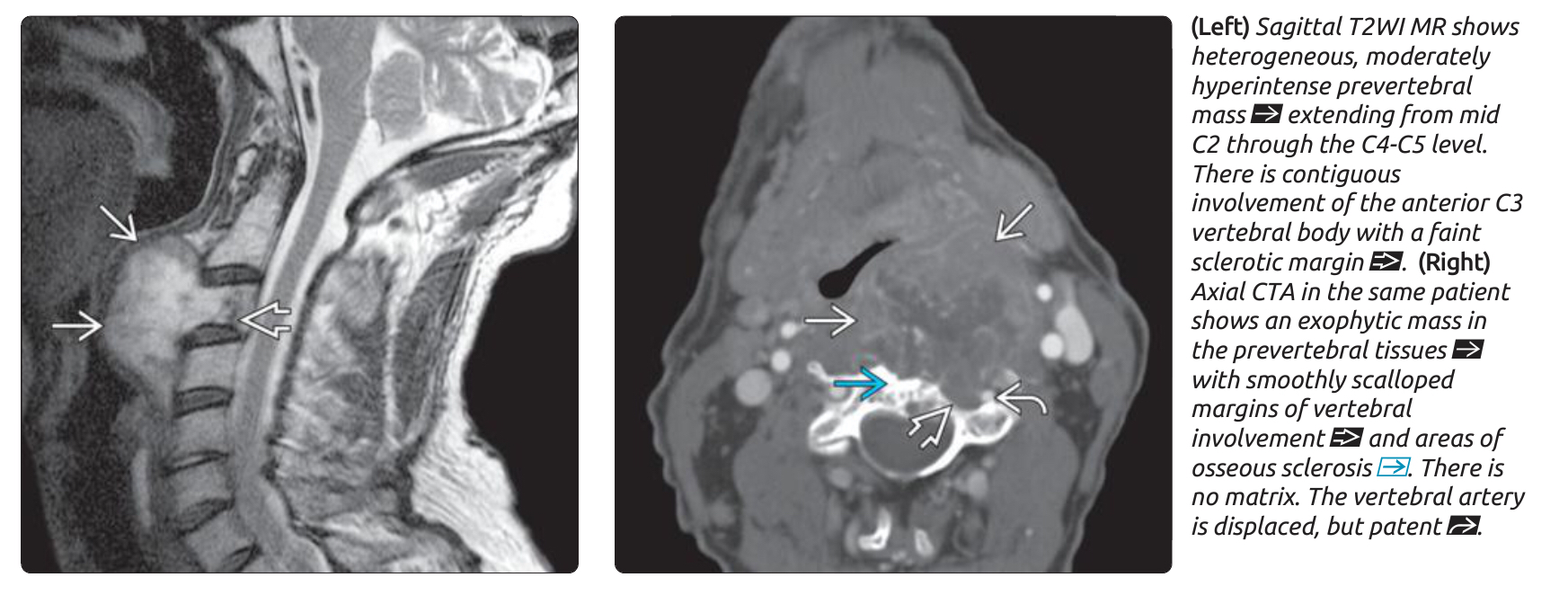